ムシトル~ン！2WAYランタンライト
【提案書】
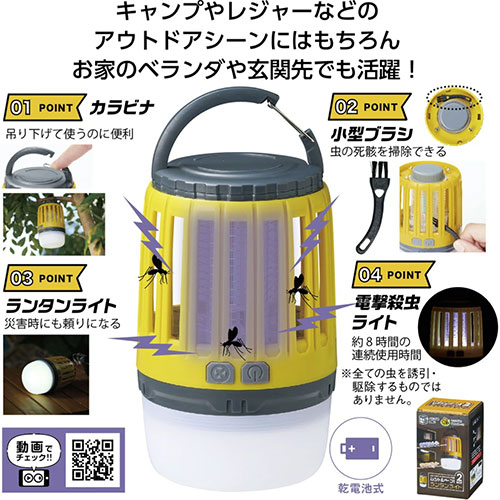 約8時間連続使用可能な乾電池式の電撃殺虫ライト。ランタンライトとしても使用可能なため、アウトドアシーンには非常に便利ですし、災害時にも役立つため、防災グッズとしてもおすすめです。
特徴
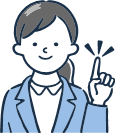 納期
納期スペース
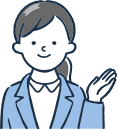 仕様
素材：ABS
サイズ：φ85×135mm
包装：化粧箱
生産国：中国
備考：COB式、単四乾電池3本使用(別途)
お見積りスペース
お見積